15. Treffen der Java User Group Sachsen
Java EE - Anwendungsentwicklung 
mit dem Oracle Application Development Framework (ADF)
Martin Kunze
 Robotron Datenbank-Software GmbH

Dresden, 20. Januar 2011
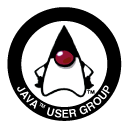 20.01.2011
15. JUGS Treffen
1
Agenda
Neuigkeiten
Statistik 2010
Nächste Treffen
Vorstellung der Robotron Datenbank-Software GmbH
Hauptvortrag
20.01.2011
15. JUGS Treffen
2
Neuigkeiten
Neue Webseite 
www.jugsaxony.org
Facebook-Seite 
www.facebook.com/jugsaxony
Ablösung der Mailing-Liste (demnächst)
20.01.2011
15. JUGS Treffen
3
Statistik 2010
5 Veranstaltungen (4 Dresden, 1 Chemnitz, ±0)
230 Besucher (+27%)
Rekord-Vortrag: Lars Vogel über Eclipse 4.0
20.01.2011
15. JUGS Treffen
4
Nächste Treffen
27. Januar 2011
1. Eclipse Stammtisch Dresden (siehe XING)
Feldschlösschen Stammhaus Dresden

7. April 2011
Mirko Seifert, TU Dresden
Sprachen bauen mit EMFText – Programmierst Du noch oder codelierst du schon?

5. Mai 2011
Andy Walter, AICAS GmbH
Realtime Java und Embedded Systems
20.01.2011
15. JUGS Treffen
5
Nächste Treffen
30. Juni 2011
Stefan Tilkov, innoQ Deutschland GmbH
Clojure: Innovation aus dem Jahr 1958 für eine Sprache im Jahr 2010

In Vorbereitung:
Versionsmanagement mit GIT
Einführung in Mylyn 
Spring Roo
JRuby
20.01.2011
15. JUGS Treffen
6
Unser Gastgeber
Robotron Datenbank-Software GmbH
20.01.2011
15. JUGS Treffen
7
Hauptvortrag
Java EE - Anwendungsentwicklung 
mit dem Oracle Application Development Framework (ADF)
Martin Kunze
 Robotron Datenbank-Software GmbH
20.01.2011
15. JUGS Treffen
8